Tog, tog, tog an caisteal (x 3)Aon is dhà is trì
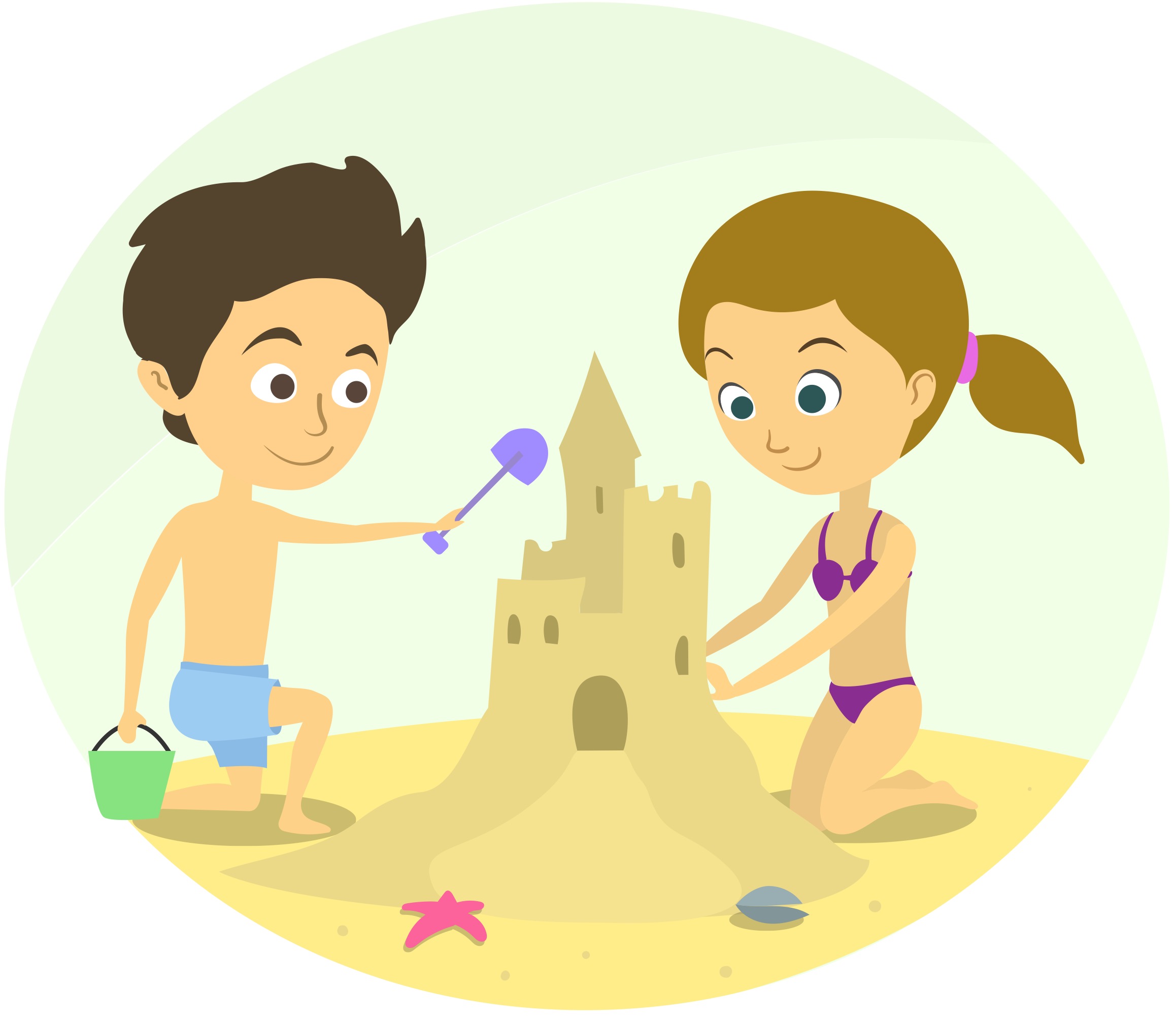 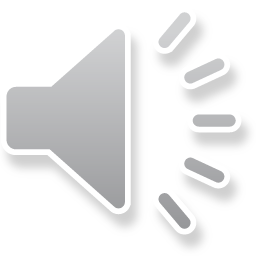 [Speaker Notes: Build, build, build the castle (X3) 1, 2, 3]
Leag, leag, leag an caisteal (x 3)Aon is dhà is trì
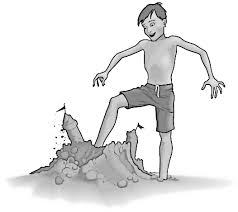 [Speaker Notes: Knock down, knock down, knock down the castle (X3) 1, 2, 3]
Tog, tog, tog an caisteal (x 3)Aon is dhà is trì
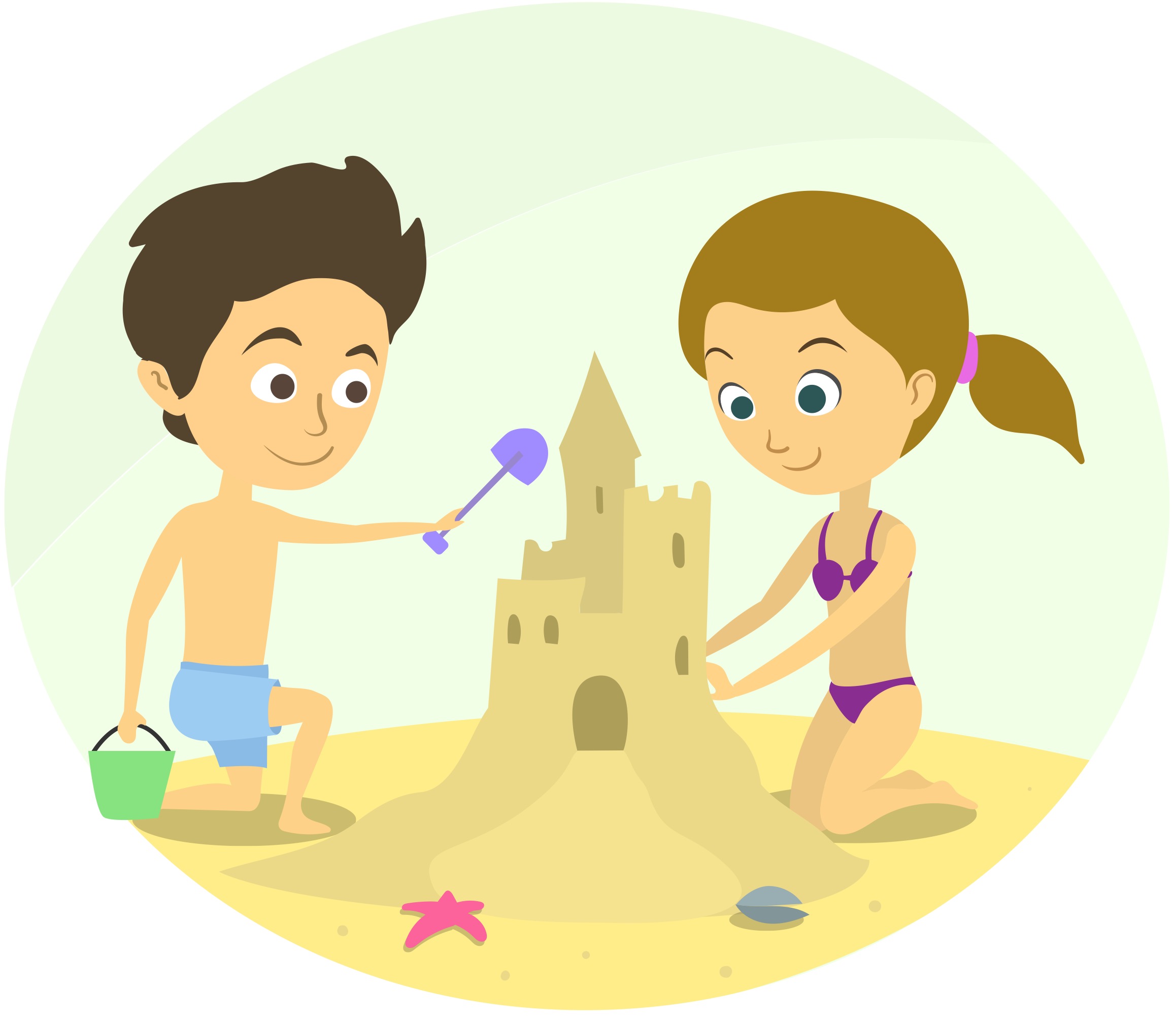 [Speaker Notes: Build, build, build the castle (X3) 1, 2, 3]
Leag, leag, leag an caisteal (x 3)Aon is dhà is trì
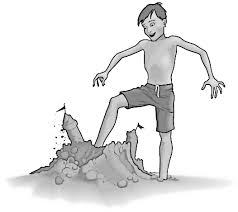 [Speaker Notes: Knock down, knock down, knock down the castle (X3) 1, 2, 3]